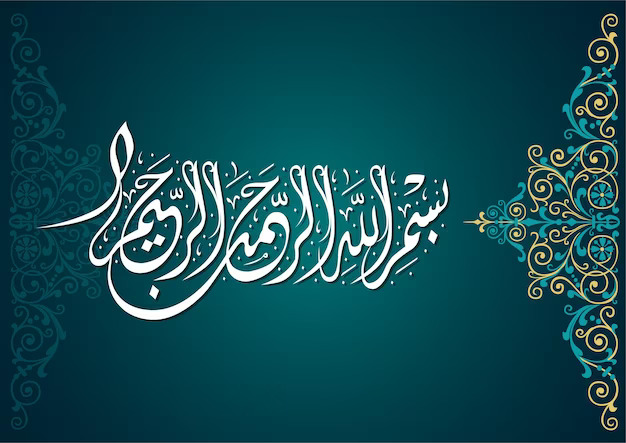 BURKITT’S LYMPHOMA
Dr Sadaf Ijaz
Senior Registrar, Pediatric Medicine
Benazir Bhutto Hospital Rawalpindi.
BURKITT’S LYMPHOMA
Discovered by Dennis Burkitt, a British surgeon who was working in Uganda (AFRICA).
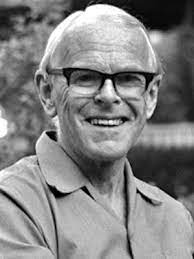 NHL is classified into 03 types:
Lymphoblastic lymphoma(LBL)
Anaplastic large cell lymphoma (ALCL)
Mature B-cell lymphoma
Burkitt lymphoma (BL)
Diffuse large B-cell lymphoma (DLBCL)
NON HODGKIN LYMPHOMA
Pediatric NHL is mostly (> 95%) a high-grade tumor.

 Constitutes 6-8% of all malignancies in patients under 20 years of age

Median age of presentation is 10 years.

Association: EBV, human immunodeficiency virus (HIV) and possible link to human T-cell lymphotropic virus.
Chromosomal  translocation that involves the MYC gene is the hallmark of Burkitt's lymphoma diagnosis
Types of Burkitt’s lymphoma
CLINICAL FEATURES
Approximately 70% of children present with
 Advanced-stage disease, including 
extranodal disease with gastrointestinal,
bone marrow and 
CNS involvement.
Diffuse leukemia
 Massive abdominal, head and neck, tumor and
can metastasize to the bone marrow or CNS.
Primary gastrointestinal involvement occurs in about 30% (usually Burkitt histology), commonly presenting as an abdominal mass with “acute abdomen”.

Involvement of the bone marrow occurs at diagnosis in 10-30% of patients with BL.

CNS involvement at diagnosis is not common but is mostly seen in children with advanced-stage BL.
Thrombophilic state
Lymphomas are among the neoplasias at high risk for Venous Thromboembolism.
Aggressive lymphomas have about a 10–15% incidence rate of VTE in the first year. 
Extensive disease , Immobility, the positioning of CVC, and administration of chemotherapy with anthracyclines all contribute to the VTE risk.
Previous episodes of VTE is also a risk factor.
COMPLICATIONS
Tumor lysis syndrome
Superior vena cava syndrome
Oppurtunistic infections
Chemotherapy complications
Complications related to thrombohilia
DIAGNOSIS
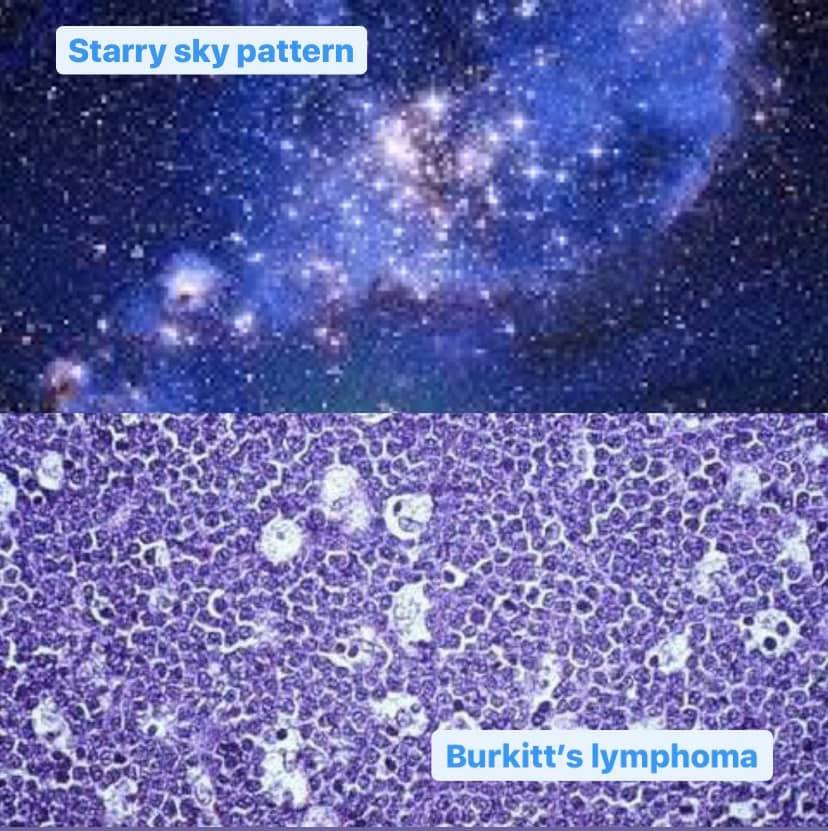 Histopathology
It is the Hallmark of diagnosis
Histology must be done before chemotherapy.
Findings:
	Closely packed hyperchromatic monomorphic lymphoid cells interspersed with phagocytic histiocytes.
   This is described as “STARRY SKY appearance”
RADIOLOGICAL INVESTIGATIONS
Chest x-ray and abdominal ultrasound as initial investigations 
 Neck, chest, abdomen and pelvis cross-sectional imaging (CT or MRI) are required for staging 

 Bone scan if clinically applicable (if no PET-CT available) and x-ray or MRI of suspect areas 

Cranial and/or spinal MRI
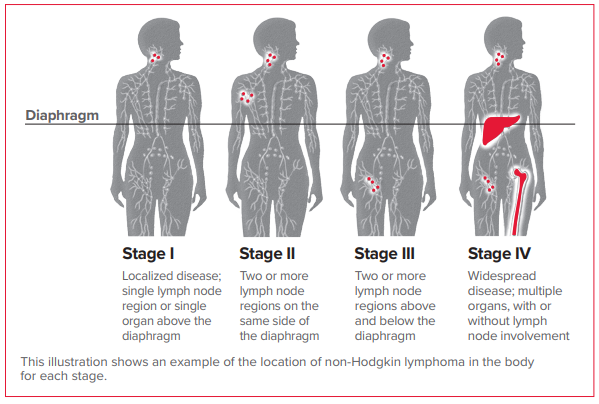 LABORATORY INVESTIGATIONS (for complications & pre chemotherapy)
Full blood count with differential and blood film morphology 
Coagulation profile
Electrolytes, urea, creatinine, uric acid, calcium, phosphate,
Albumin, ALT, ALP, γGT, bilirubin 
 LDH – determine if >2ULN value
HIV screen 
Hepatitis B screening (pre-rituximab) 
Bilateral bone marrow aspirate and trephine biopsy
Lumbar puncture for blast cells CSF CYTOSPIN
MANAGEMENT
Chemotherapy/Chemo-immunotherapy- Depending upon stage of disease.

Surgical therapy-surgical biopsy, Evaluation of residual mass. Otherwise limited role in treatment
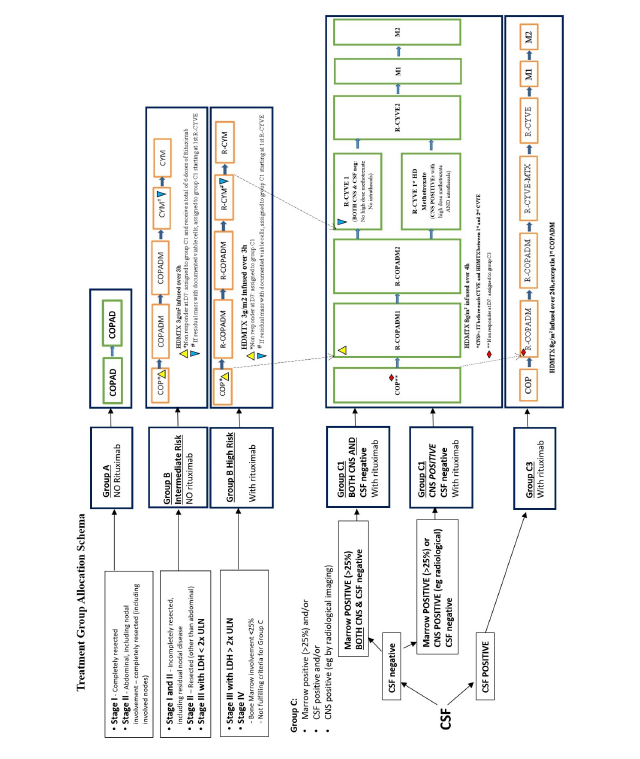 MANAGEMENT OF COMPLICATIONS
Tumor lysis syndrome

Pneumocystis Carnii prophylaxis

Febrile neutropenia
FOLLOW UP 

Patient is seen monthly during the first year. 

Clinical examination 

Abdominal ultrasound and Chest x-ray.

Routine use of CT, MRI or PET-CT imaging in follow up in the absence of symptoms or signs of relapse is not recommended
LITERATURE REVIEW
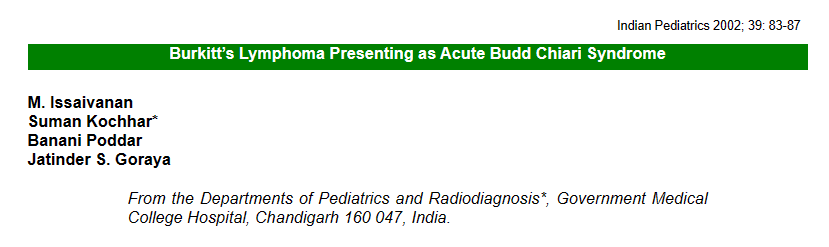 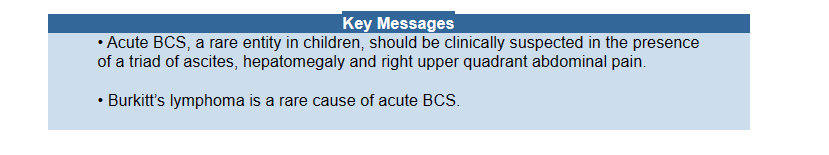 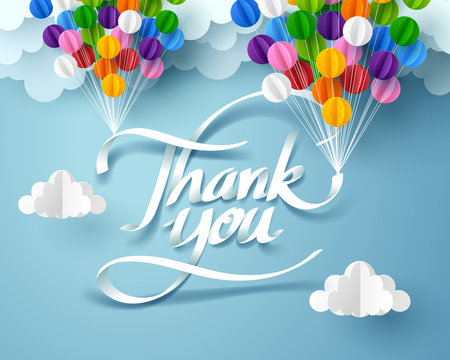 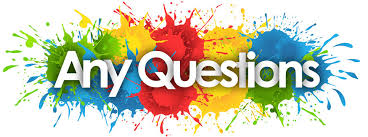